Про результати зимовоїзаліково-екзаменаційної сесії 2024/2025 н. р. денної та заочної форм навчання
Доповідач:   керівниця відділу забезпечення якості освіти
                                                                      Черкашина Тетяна Олександрівна
Денна форма навчання
Заочна форма навчання
Контингент –  2046 здобувачів
Академвідпустка –  14 здобувачів
Складали сесію –  2032 здобувачів
Не склали сесію – 177 здобувача (8,7%)
Контингент –  649 здобувачів
Академвідпустка –  2 здобувачів
Складали сесію –  647 здобувачів
Не склали сесію –  28 здобувачів (4,3%)
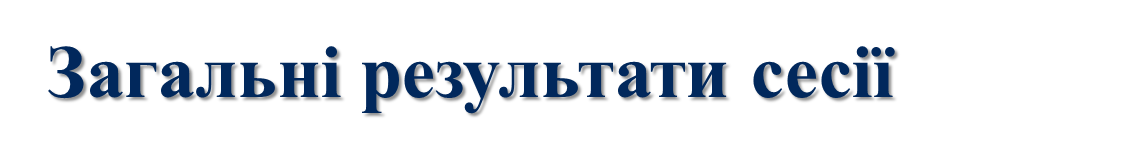 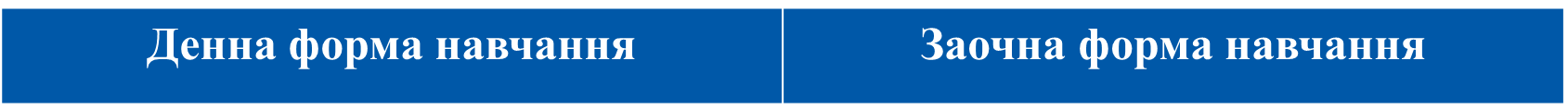 Динаміка показника успішності здобувачів вищої освіти 
за результатами сесій
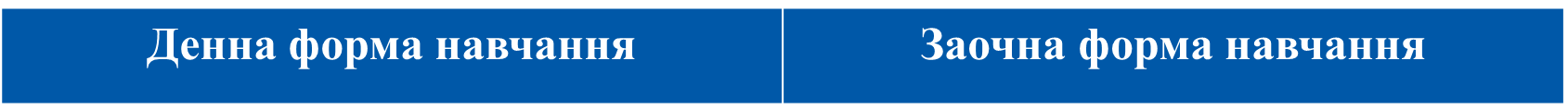 Динаміка показника успішності здобувачів вищої освіти 
за результатами зимових сесій
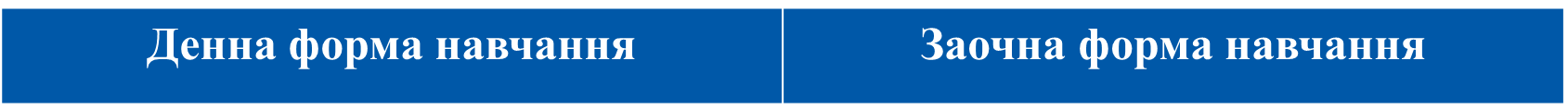 Порівняно з минулорічною зимовою сесією маємо:

збільшення показника абсолютної успішності на факультетах:

ФКНФМ– на 0,8%;
ФБФ– на 0,4%;
ФКМ– на 0,3%;
ФФВС– на 0,2%.

зниження показника абсолютної успішності на факультетах:
МФ– на 10,6%;
ФБГЕ– на 9,4%;
ФУІФЖ– на 7,8%;
ПФ – 3,5%;
ФПІС– на 1%.
Порівняно з минулорічною зимовою сесією маємо:

збільшення показника абсолютної успішності на факультетах:

ФКНФМ– на 6,5%;
ФПІС– на 3,3%;
ФБГЕ– на 2,7%.

зниження показника абсолютної успішності на факультетах:
МФ – на 9,7%;
ФУІФЖ– на 8,1%;
ФФВС – на 2,8%;
ФБП – на 0,2%;
ФП  – на 0,1%.
Динаміка показника якості знань здобувачів вищої освіти 
за результатами сесій 2023/2024 -2024/2025 н.р.
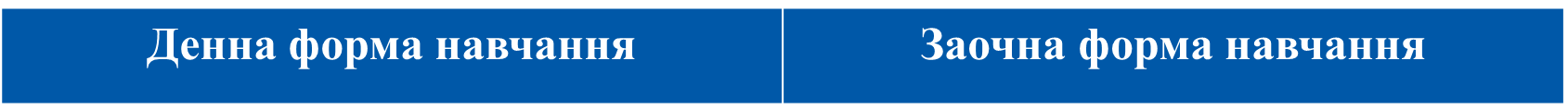 Динаміка показника якості знань здобувачів вищої освіти 
за результатами зимової сесії
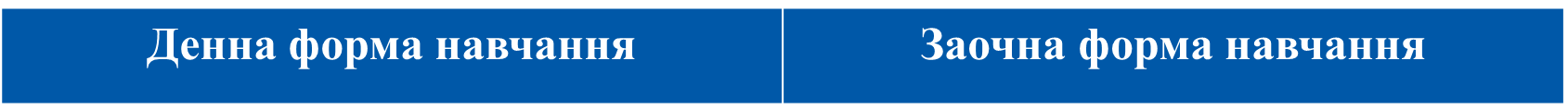 Порівняно з минулорічною зимовою сесією маємо:

збільшення показника якості знань на факультетах:

ФКМ– на 28,1%;
МФ – на 27,6%;
ФУІФЖ– на 11,9%;
ФКНФМ– на 10,6%;
ПФ – на 8,3%;
ФПІС– на 5,7%;
ФБП– на 5,3%.

зменшення показника якості знань на факультетах:
ФВВС– на 19,5%;
ФБГЕ–на 6,2 %.
Порівняно з минулорічною зимовою сесією маємо:

збільшення показника якості знань на факультетах:

ФПІС– на 3,2%;

ФКМ– на 1,5%;

ФКНФМ– на 9,1%;

ФБГЕ– на 2,5%;

МФ– на  3,4%;

ФУІФЖ– на 2,3%;

ФВВС– на 2,8%.

зменшення показника якості знань на факультетах:

ФП – на 8,4%; 

ФБП– на 3,4%.
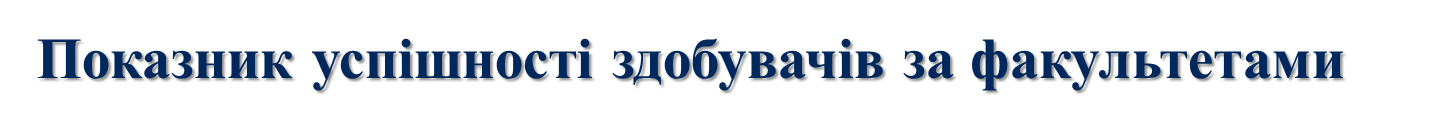 Показник якості знань здобувачів за факультетами
Нижче за 25% показник якості знань мають здобувачі освітніх програм першого (бакалаврського) рівня:
Нижче за 25% показник якості знань мають здобувачі освітніх програм другого (магістерського) рівня:
Проєкт рішення:
Затвердити результати зимової заліково-екзаменаційної сесії 2024/2025 н. р.                                                                   
Деканам факультетів спільно із завідувачами кафедр і гарантами ОП:
  розглянути результати зимової заліково-екзаменаційної сесії та її динаміку на засіданнях кафедр, науково-методичних та вчених рад факультетів для визначення напрямів підвищення рівня успішності та якості знань здобувачів вищої освіти;
  залучати науково-педагогічних працівників, які викладають на освітніх програмах, що реалізуються на факультетах, до обговорення питань динаміки успішності та якості знань здобувачів; 
  у разі необхідності, ініціювати перегляд та удосконалення навчально-методичного забезпечення освітніх програм; 
Деканам факультетів спільно із заступниками деканів із забезпечення якості освіти здійснювати контрольно-моніторингові функції щодо кореляції відвідувань здобувачами навчальних занять та складання ними форм контролю.
Керівниці відділу забезпечення якості освіти Т.Черкашиній під час літньої заліково-екзаменаційної сесії 2024/2025 н.р. здійснити контрольний моніторинг аналізу успішності та якості знань здобувачів, які мають індивідуальний графік відвідування занять у ІI семестрі 2024/2025 н.р. та здобувачів, які складатимуть літню заліково-екзаменаційну сесію в індивідуальні терміни